Fickende Fische
Regisseurin und Handlung
Regisseurin : 

Almut Ghetto (1964 - …) 
Kandel 
Politik – und Kommunikationswissenschaft in München 
Journalistin 
Seit 1998 Autorin und Regisseurin
Film/Handlung : 

Fickende  Fische (2002)
Handlung 
Themen 
Rezension 
Kritik
Außagekräftige Sequenz(YouTube Part 6/7 –>  7:44-10:30 min)
Nina : «Hört doch mal auf! Was soll denn der Scheiß! Sag mal, was sollte denn das?» 
Nina : «Wieso machst’ denn so n’Aufstand ?» 

Jan : «Überschüßige Energie!» 
Nina: «Hey … Spinnst du ?!»
Jan : « Wie viele Typen hattest du inzwischen ?»
Nina : «Ach … Ich glaub das ja nicht … Du bist doch völlig krank! Du hast doch wohl zu tief ins Acquarium gekuckt, was?»  «Wer ist denn das?» 
Jan : «Irgendjemand … « 
Nina : «Weisst du was, ich habe echt gedacht du bist etwas besonderes, aber du bist genau so bescheuert wie alle anderen auch!» 
Jan : « Hey! Ich bin nicht wie alle anderen auch!» 
Nina : «Ach ja ?!» 
Jan : «Ich hab wirklich HIV.»
Nina : « Aids?! … Du hast diese Schwulenkrankheit?»

(Jan geht weg)

Nina (alleine zu sich selbst) : «Scheiße!»
Kennzeichen der mündlichen Sprache erläutern
Stil als individuelle Eigenart des Sprachausdrucks (IDIOLEKT  Eigener Rhytmus, Ton, 
eigene Laute, bestimmte lexikalische Wahlen) 

B) Stil als Spiegelung psychischen Erlebens 

C) Stil als Abweichung einer Norm 

D) Stil als Zeit - / Gruppengebundener Sprachausdruck 

E) Stil als Teil der Textbedeutung  (auf lexikalischer, morphologischer, syntaktischer , 
phonetischer und pragmatischer Ebene)
Kennzeichen der mündlichen Sprache erläutern
Syntaktische und Linguistische Eigenschaften die in der mündlichen Sprache zu finden sind 

 Typische Abkürzungen (siehe Dialog) 
 Kurze Sätze 
 Aufforderungssatz/Ausrufe und Fragesätze dominieren im ganzen Dialog
 Nachgestellte Attribute (um den Aussagen Nachdruck zu schildern, wechselt man die herkömmliche, deutsche Satzstellung)
 Satzabbruch (Aposiopese)
 Große Bedeutung der Wortwahl und der Wortart für kommunikative und stilistische Erfordernisse
Übersetzung der ausgewählten Sequenz
Nina : «Smettetela! Ma che cazzo vi prende ?!» 
Nina : « Ma perché stai facendo tutto questo casino ?» 
Jan : « … sovrabbondanza di energia … « 
Nina: « Ma sei impazzito ?» 
Jan : «Con quanti altri sei stata nel frattempo ? / Quanti altri te ne sei portata a letto 
Nel frattempo ?»
Nina : «Non ci posso credere … Sei proprio un malato/un pazzo … Probabilmente dovresti 
tornare un attimo alla realtà e dimenticarti dell’acquario … ma quella …. Chi è ?» 
Jan : « E’ una … una qualunque … « 
Nina : «Sai una cosa … Pensavo che tu fossi davvero qualcosa di speciale e invece …. Sei 
Identico a tutti gli altri !» 
Jan : « Hey ! Io non sono come tutti gli altri !» 
Nina : «Ah no ?!» 
Jan : « Sono davvero sieropositivo ! / Ho davvero l’HIV !» 
Nina :» L’AIDS ? Hai davvero questa malattia tipica da gay/da finocchio ?» 
(Jan se ne va e Nina resta sola ) 
Nina (a se stessa) :» Merda!»
Kino thematisieren
«Die Geschichte wiederholt sich « - Das zeitgenössische deutsche Kino -
Tragisches Schicksal von jungen deutchen Regisseuren/Regisseurinnen (Romy 
Schneider und Reiner Werner Fassbinder) 

 Die Ära des «Neuen Deutschen Films» geht mit Fassbinders Tode zu Ende. Viele Preise
wurden diesen jung verstorbenen Talente vergeben (von Palmen, Bären und Löwen) 
 
 1981 = Joe  Hembus , «Der deutsche Film kann gar nicht besser sein … « (alte Streitschrift, 
die unterstreicht  wie das deutsche Kino öfter mal  unterstätzt und nicht richtig gepriesen wird)

 90 er Jahren = Der Erfolg des deutschen Kinos beschränkt sich auf die Landesgrenze

 2003 = «Good – Bye Lenin « Wolfgang Becker erhält einen europäischen Filmpreis

 Nach 2003 = Das deutsche Kino gewinnt Internationale Aufmerksamkeit («Nirgendwo in 
Afrika»   Oscar für Caroline Link / «Die Blechtrommel»  Goldene Palme in Cannes für Volker 
Schlöndorff / «Gegen die Wand»  Goldener Bär an der Berlinale 2004 für Fatih Akin)
Vielen Dank für die Aufmerksamkeit
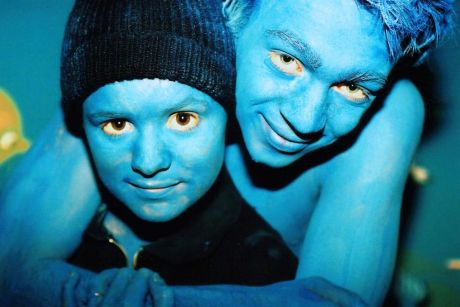